Innovation through collaboration -Community friendly wingwalls-
May 2019
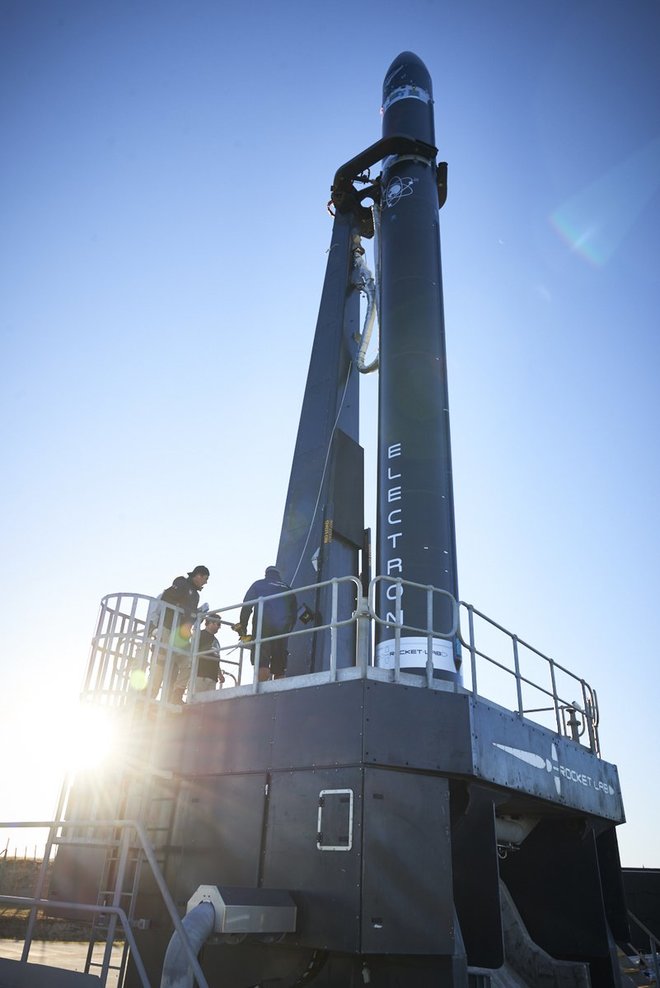 How we define innovation?
The ability to create value by scalable business models
Desirability: do customers want it?
Feasibility: can we build it?
Viability: can we make more money than we spend?
© 2019 – Hynds Pipe Systems Ltd
How innovation happens?
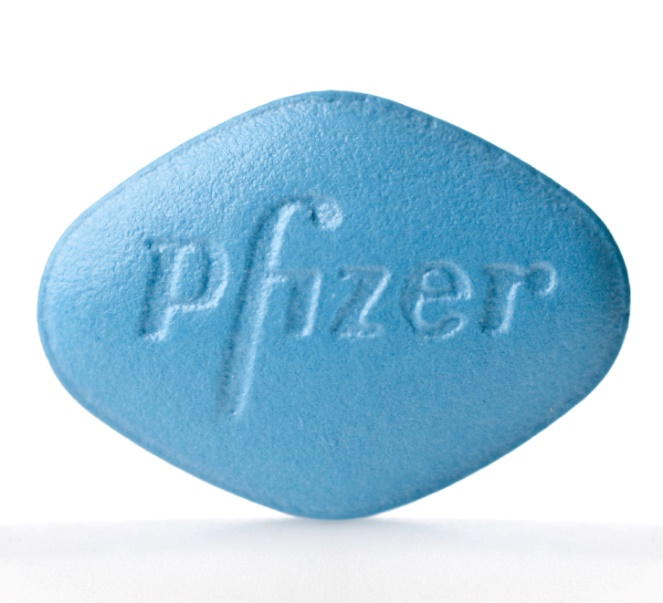 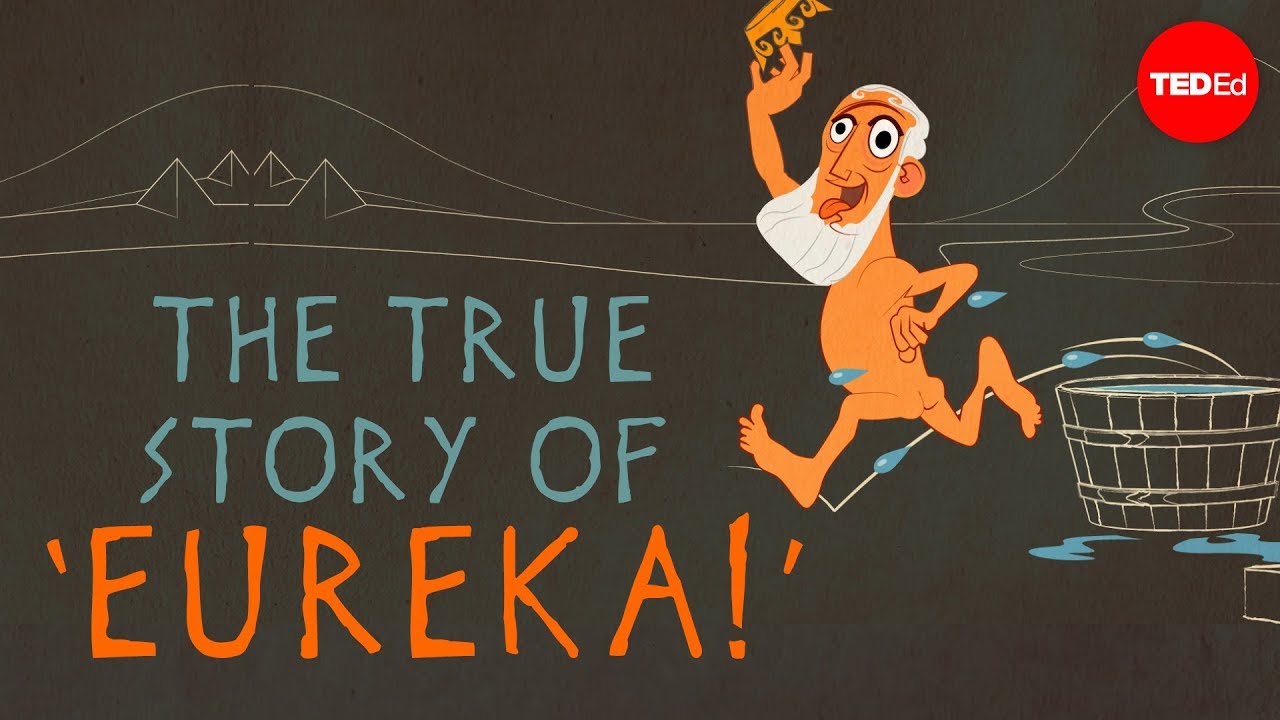 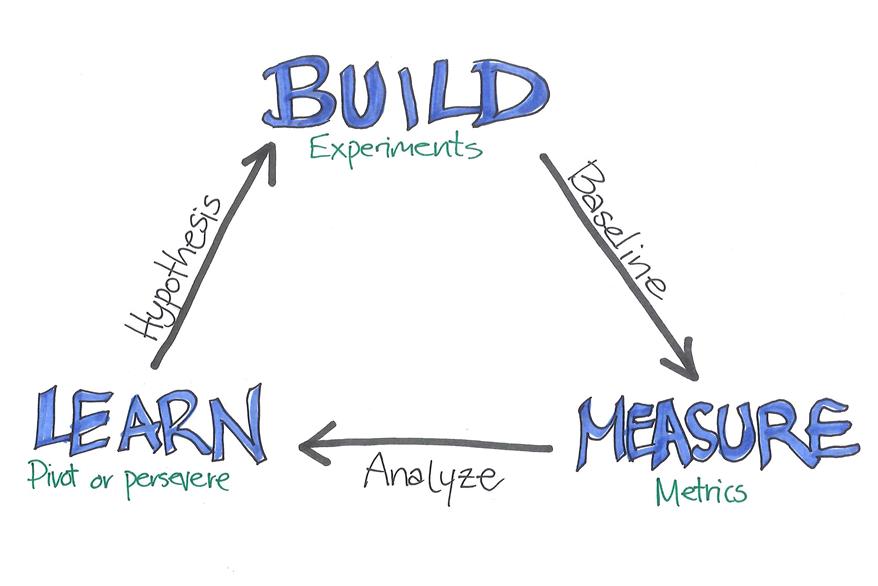 Eureka (I found it) moments
Serendipity
Lean Startup
© 2019 – Hynds Pipe Systems Ltd
Innovation Culture + Systematic process approach
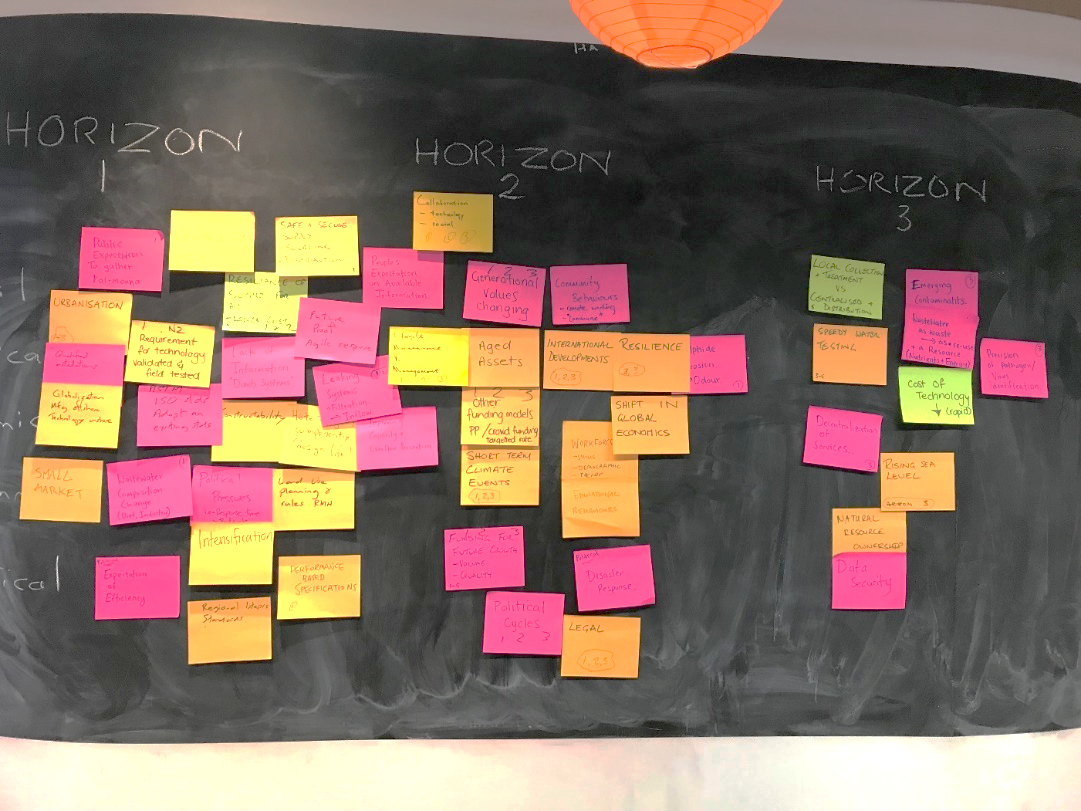 Horizon #3
Blue sky thinking
& disruptive models
Horizon #1
 The “here and now”
what we are most familiar with
Horizon #2
Emerging opportunities
new models / pilot tests
© 2019 – Hynds Pipe Systems Ltd
Hynds Values: Connecting with customers + the Focus Group
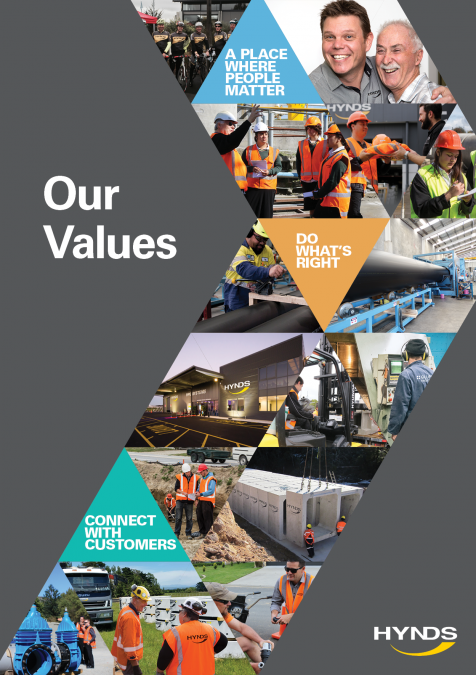 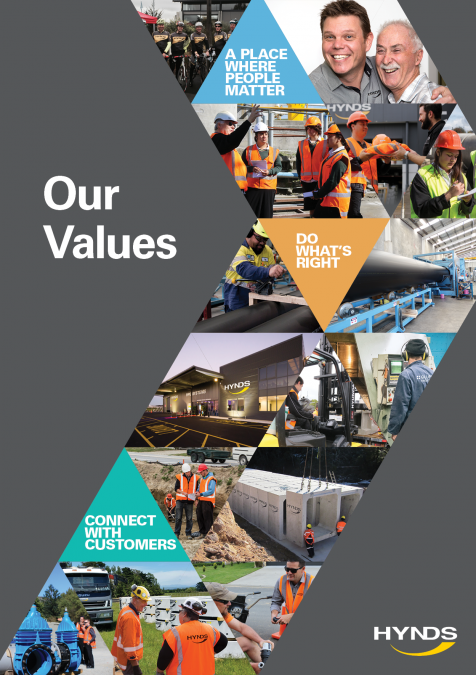 © 2019 – Hynds Pipe Systems Ltd
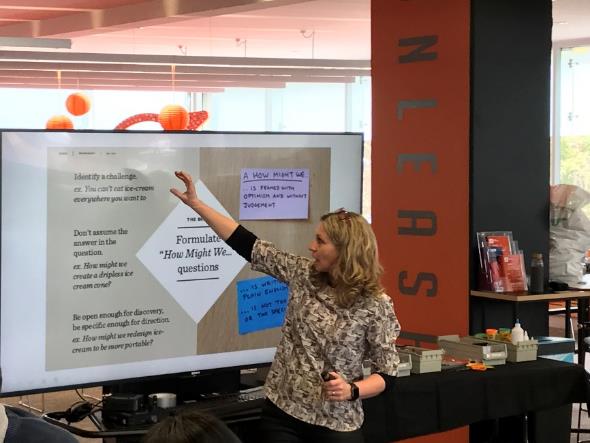 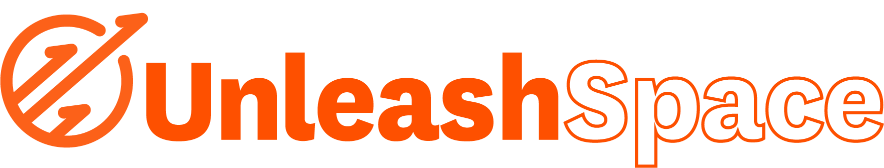 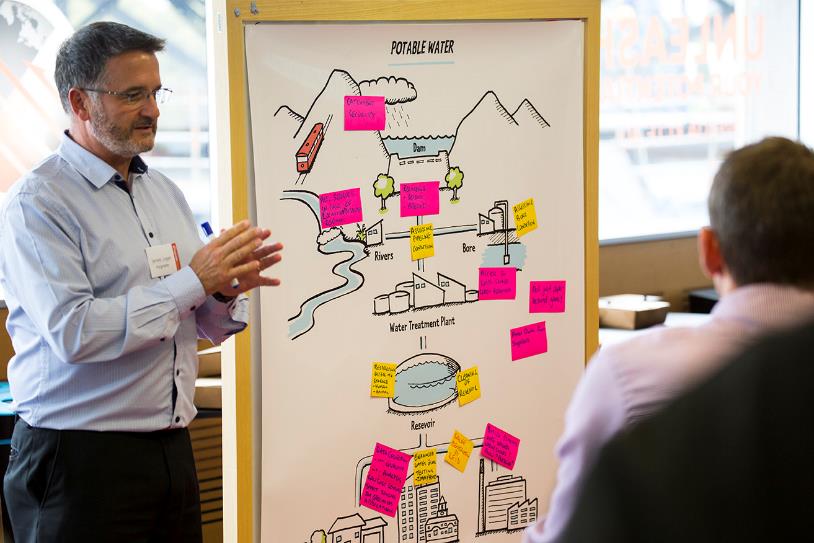 Facilitated by UoA Professors
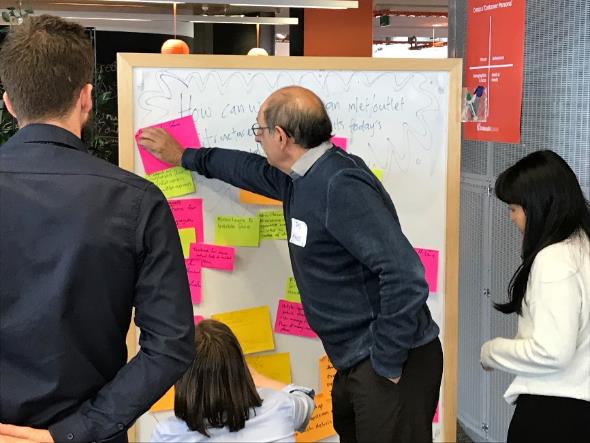 “Neutral” environment
Not “sales pitch” oriented
© 2019 – Hynds Pipe Systems Ltd
Research question
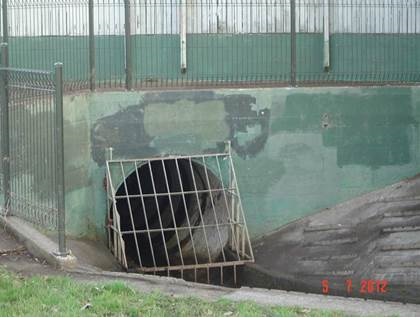 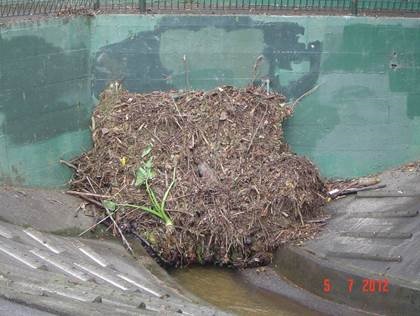 How to reduce the visual impact of concrete structures in the urban environment?
© 2019 – Hynds Pipe Systems Ltd
Some non-traditional alternatives
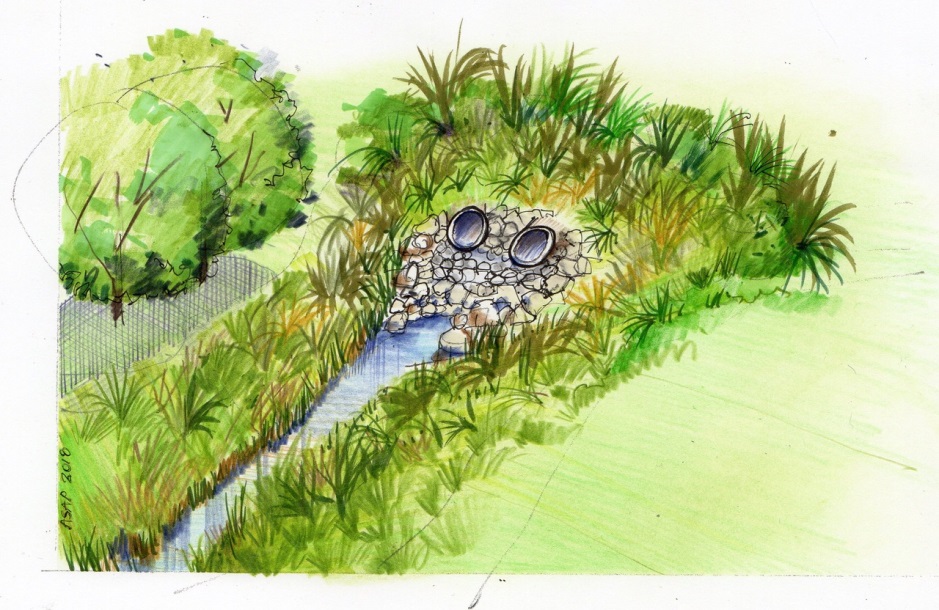 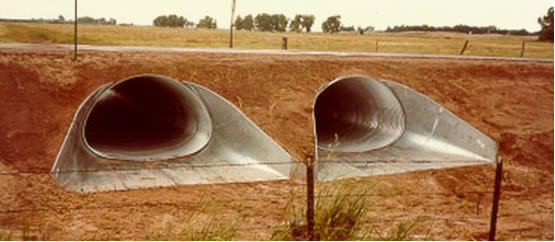 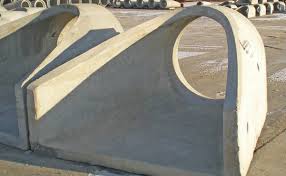 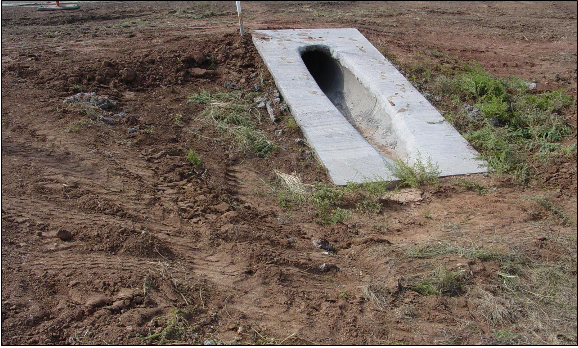 © 2019 – Hynds Pipe Systems Ltd
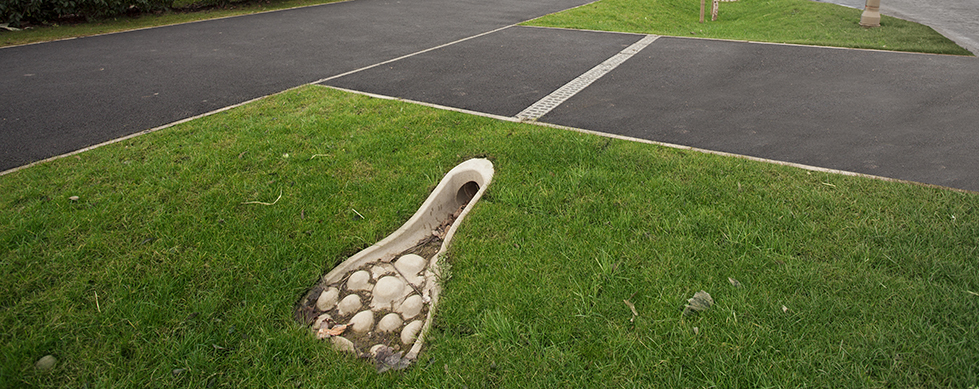 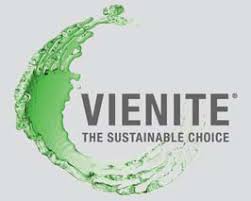 Vienite® is a new polymeric based recycled material with performance characteristics equal to the polymer concrete that ACO has used in the manufacture of some of its products
© 2019 – Hynds Pipe Systems Ltd
Initial discussions + LEGO serious play
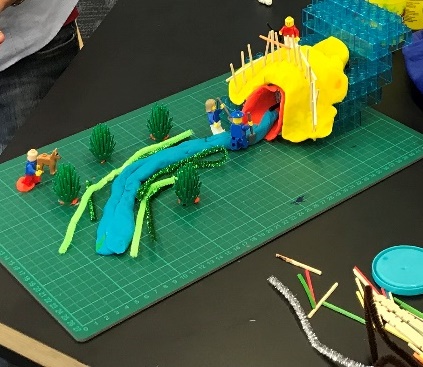 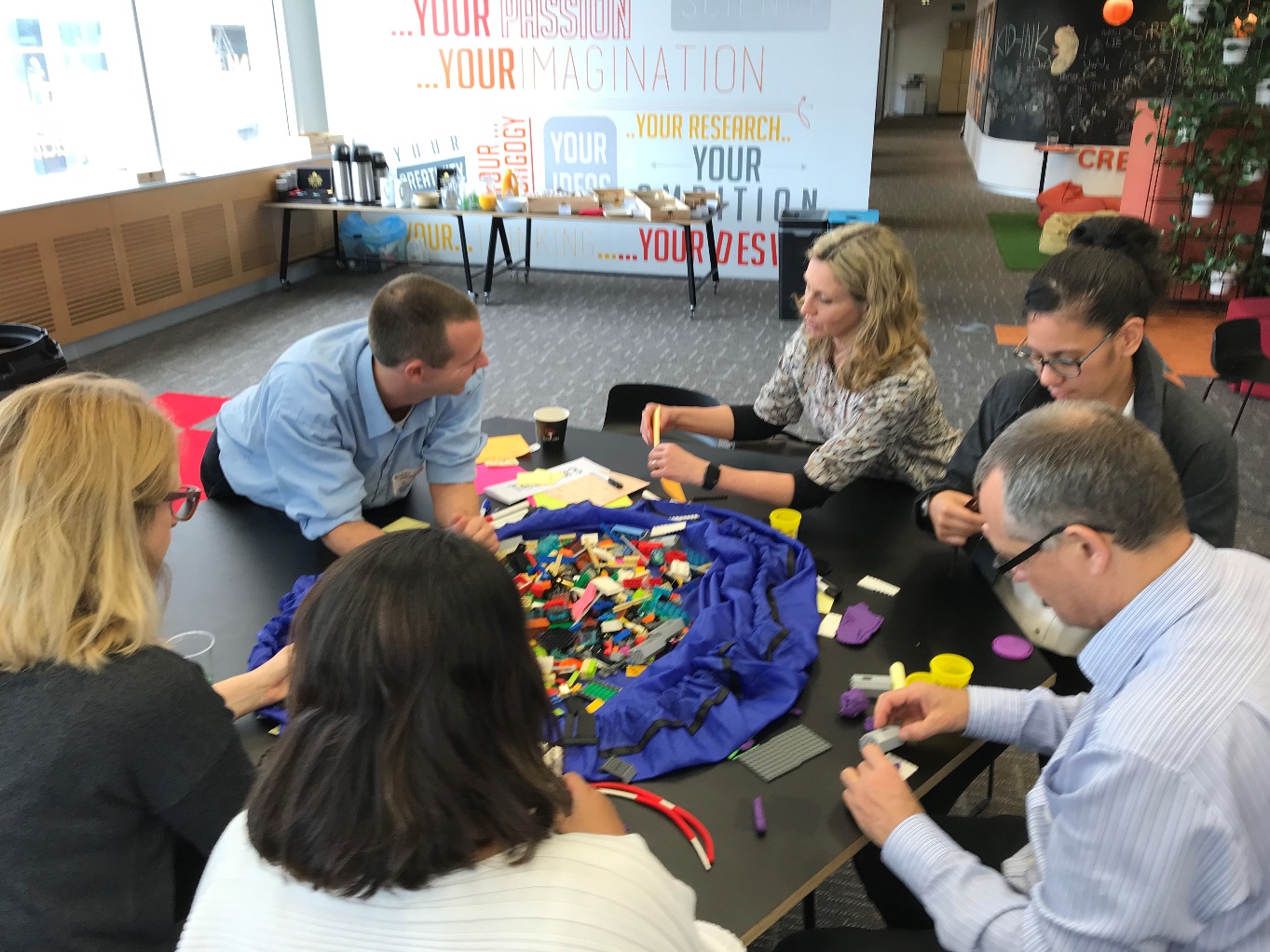 © 2019 – Hynds Pipe Systems Ltd
Some more iterations > Value proposition design + 3D printing
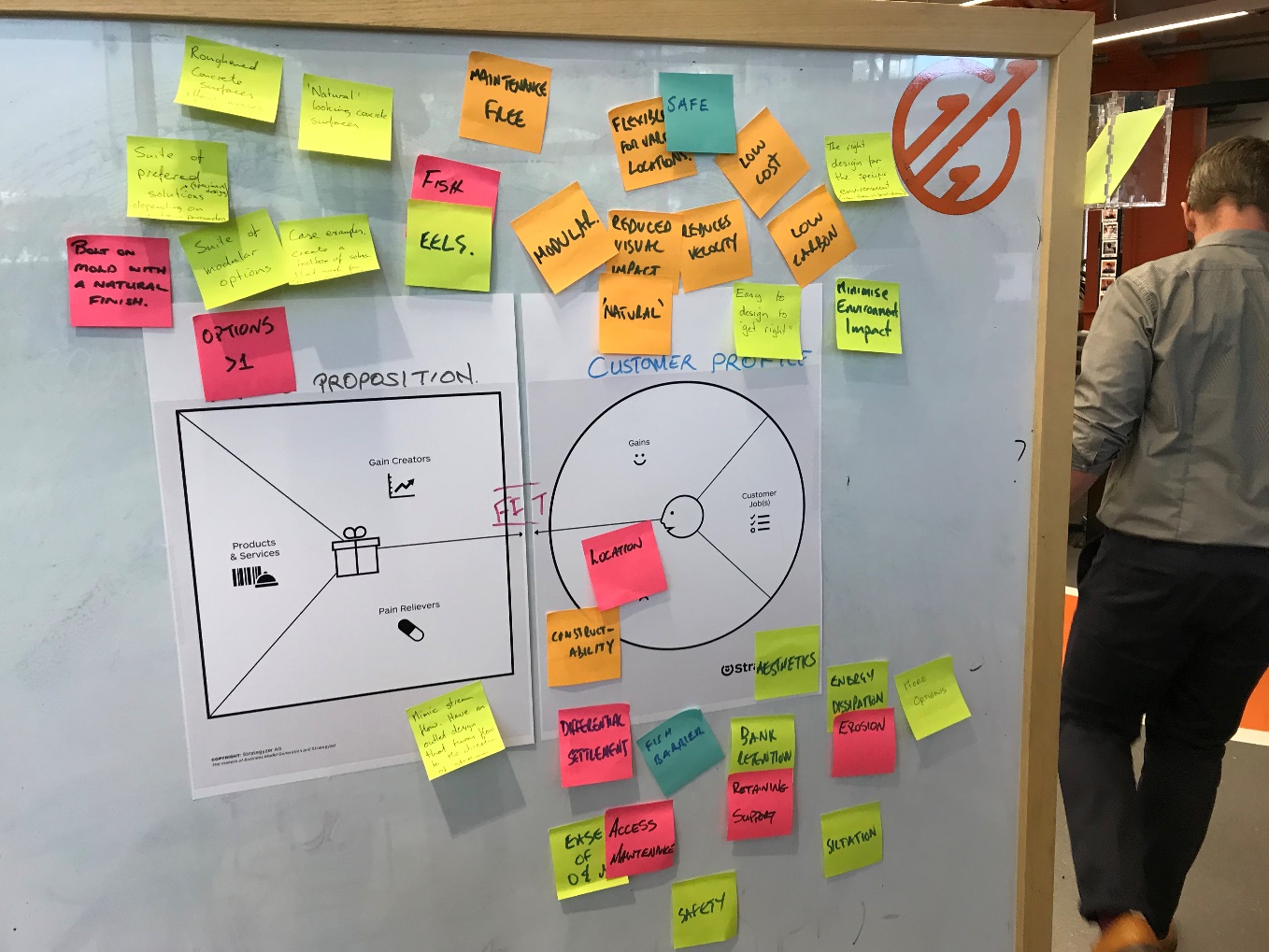 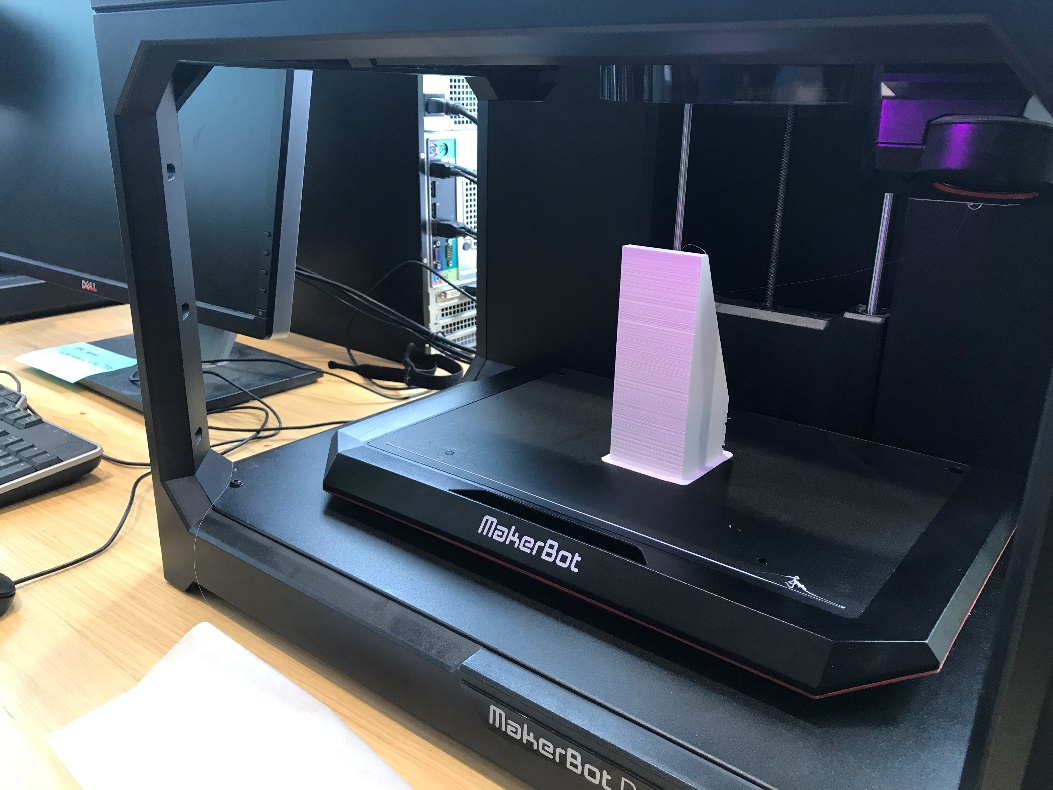 © 2019 – Hynds Pipe Systems Ltd
Learnings, where to from here?
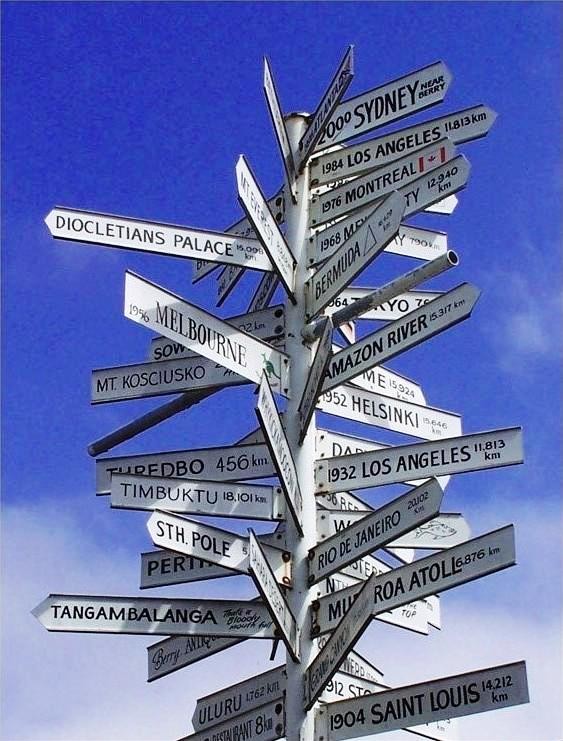 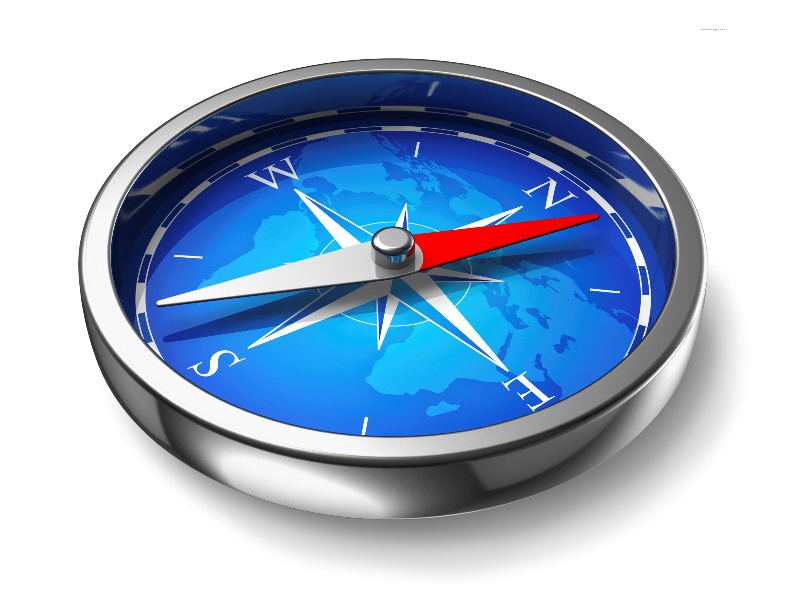 Increase participation of relevant stakeholders
 Select pilot sites for the selected alternative
 Make a quick prototype to test assumptions on real setting
© 2019 – Hynds Pipe Systems Ltd
Would you like to join us?
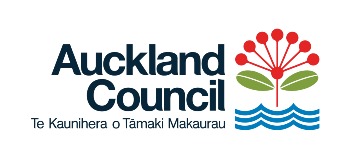 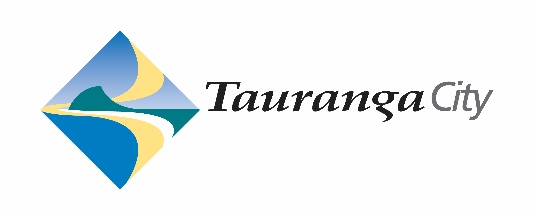 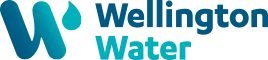 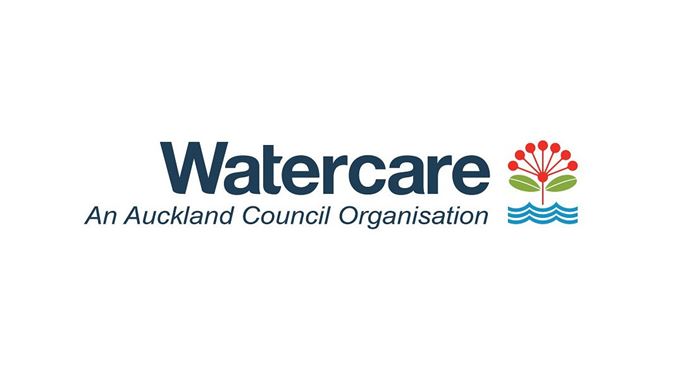 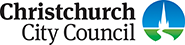 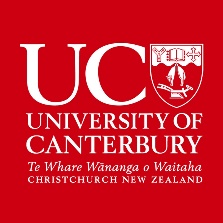 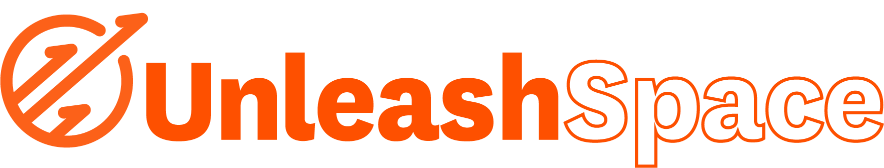 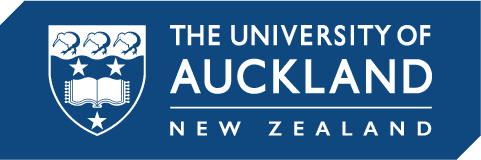 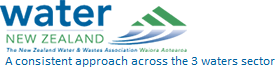 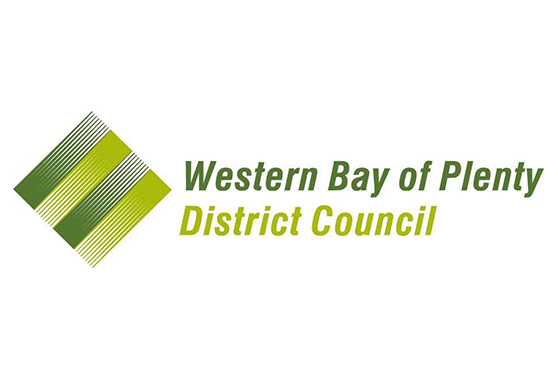 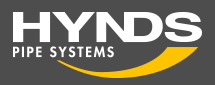 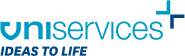 © 2019 – Hynds Pipe Systems Ltd
Q&As
Joe.brenan@hynds.co.nz

Patrick.Barciela@hynds.co.nz
© 2019 – Hynds Pipe Systems Ltd